Applying quadratic equations to rate problems
5C
[Speaker Notes: https://www.transum.org/Software/MathsMenu/Starter.asp?ID_Starter=50]
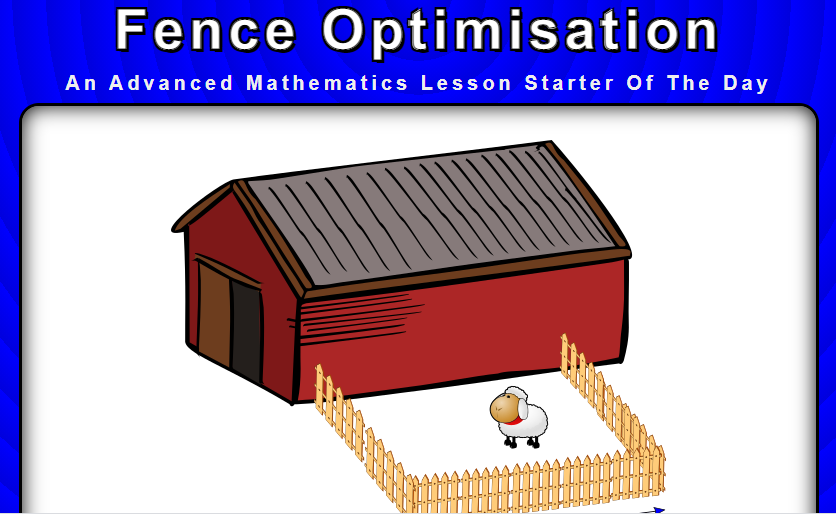 [Speaker Notes: https://www.transum.org/Software/MathsMenu/Starter.asp?ID_Starter=54]
Rate
Example
Example
Example